Lecture 05:Advanced Concurrency Control
CS343 – Operating Systems
Branden Ghena – Fall 2020
Some slides borrowed from:Stephen Tarzia (Northwestern), and Shivaram Venkataraman (Wisconsin)
Today’s Goals
Understand how we can apply locks to gain correctness and maintain performance
Counter
Data Structures

Signaling between threads to enforce ordering
Condition Variables
Semaphores
2
Review: Locks/Mutexes
Simple mutual exclusion primitive

Init(), Acquire(), Release()

Implementations trade complexity, fairness, and performance
Spinlocks
Ticket locks
Yielding locks
Queueing locks
3
Outline
Applying Locks

Concurrent Data Structures

Ordering with Condition Variables

Semaphores
4
Outline
Applying Locks

Concurrent Data Structures

Ordering with Condition Variables

Semaphores
5
Review: Need to enforce mutual exclusion on critical sections
#include <stdio.h>
#include <pthread.h>
static volatile int counter = 0;
static const int LOOPS = 1e9;

void* mythread(void* arg) {
  printf("%s: begin\n", (char*)arg);
  for (int i=0; i<LOOPS; i++) {
    counter++;
  }
  printf("%s: done\n", (char*)arg);
  return NULL;
}
int main(int argc, char* argv[]) {
  pthread_t p1, p2;
  printf("main: begin (counter = %d)\n", counter);
  pthread_create(&p1, NULL, mythread, "A");
  pthread_create(&p2, NULL, mythread, "B");
 
  // wait for threads to finish
  pthread_join(p1, NULL);
  pthread_join(p2, NULL);
  printf("main: done with both (counter = %d, goal was %d)\n", counter, 2*LOOPS);
  return 0;
}
6
Naively locked counter example
#include <stdio.h>
#include <pthread.h>
static volatile int counter = 0;
static const int LOOPS = 1e9;
static pthread_mutex_t lock;

void* mythread(void* arg) {
  printf("%s: begin\n", (char*)arg);
  for (int i=0; i<LOOPS; i++) {    pthread_mutex_lock(&lock);
    counter++;
    pthread_mutex_unlock(&lock);
  }
  printf("%s: done\n", (char*)arg);
  return NULL;
}
int main(int argc, char* argv[]) {
  pthread_t p1, p2;
  pthread_mutex_init(&lock, 0);
  printf("main: begin (counter = %d)\n", counter);
  pthread_create(&p1, NULL, mythread, "A");
  pthread_create(&p2, NULL, mythread, "B");
 
  // wait for threads to finish
  pthread_join(p1, NULL);
  pthread_join(p2, NULL);
  printf("main: done with both (counter = %d, goal was %d)\n", counter, 2*LOOPS);
  return 0;
}
7
Problem: locking overhead decreases performance
Formerly loop contained 3 instructions (mov, add, mov)

Now it has
Two function calls
Multiple instructions inside of those
Possibly even interaction with the OS…
3 instructions -> 60 instructions
8
Simple mutual exclusion: one big lock
Simple solution “one big lock”
Find all the function calls that interact with shared memory
Lock at the start of each function call and unlock at the end

Essentially, no concurrent access
Correct but poor performance
If you’ve forgotten all of this years from now, “one big lock” will still work
9
Counter example with big lock technique
#include <stdio.h>
#include <pthread.h>
static volatile int counter = 0;
static const int LOOPS = 1e9;
static pthread_mutex_t lock;

void* mythread(void* arg) {
  pthread_mutex_lock(&lock);
  printf("%s: begin\n", (char*)arg);
  for (int i=0; i<LOOPS; i++) {
    counter++;
  }
  printf("%s: done\n", (char*)arg);
  pthread_mutex_unlock(&lock);
  return NULL;
}
int main(int argc, char* argv[]) {
  pthread_t p1, p2;
  pthread_mutex_init(&lock, 0);
  printf("main: begin (counter = %d)\n", counter);
  pthread_create(&p1, NULL, mythread, "A");
  pthread_create(&p2, NULL, mythread, "B");
 
  // wait for threads to finish
  pthread_join(p1, NULL);
  pthread_join(p2, NULL);
  printf("main: done with both (counter = %d, goal was %d)\n", counter, 2*LOOPS);
  return 0;
}
10
Problem: locking decreases performance
Big lock technique basically returned us to single-threaded execution time (and single-threaded implementation)

Why is the no-lock multithreaded version so slow?
Not 100% certain
Likely something to do with hardware memory/cache consistency
11
Reducing lock overhead
We want to enable parallelism, but deal with less lock overhead
Need to increase the amount of work done when not locked
Goal: lots of parallel work per lock/unlock event

“Sloppy” updates to global state
Keep local state that is operated on
Occasionally synchronize global state with current local state

Counter example
Keep a local counter for each thread (not shared memory)
Add local counter to global counter periodically
12
Sloppy counter example
#include <stdio.h>
#include <pthread.h>
static volatile int counter = 0;
static const int LOOPS = 1e9;
static pthread_mutex_t lock;

void* mythread(void* arg) {
  int sloppy_count = 0;
  printf("%s: begin\n", (char*)arg);
  for (int i=0; i<LOOPS; i++) {
    sloppy_count++;
    if (i%1000 == 0) {
        pthread_mutex_lock(&lock);
        counter += sloppy_count;
        pthread_mutex_unlock(&lock);
        sloppy_count = 0;
    }
  }
int main(int argc, char* argv[]) {
  pthread_t p1, p2;
  pthread_mutex_init(&lock, 0);
  printf("main: begin (counter = %d)\n", counter);
  pthread_create(&p1, NULL, mythread, "A");
  pthread_create(&p2, NULL, mythread, "B");
 
  // wait for threads to finish
  pthread_join(p1, NULL);
  pthread_join(p2, NULL);
  printf("main: done with both (counter = %d, goal was %d)\n", counter, 2*LOOPS);
  return 0;
}
Offscreen Tail condition: don’t forget to update “counter” again when the for loop is complete!
13
Problem: locking decreases performance
Optimal for this counter example will be synchronizing once, when entirely finished with the local sum
14
Outline
Applying Locks

Concurrent Data Structures

Ordering with Condition Variables

Semaphores
15
Thread-safe data structures
“Thread safe” – works even if used by multiple threads concurrently
Can apply to various libraries, functions, and data structures

Simple data structures implementations are usually not thread safe
Some global state needs to be shared among all threads
Need to protect critical sections

Challenge: multiple function calls each access same shared structure
Need to identify the critical section in each and lock it with shared lock
16
Linked List
void List_Insert(list_t *L, int key) {
  node_t *new = malloc(sizeof(node_t));
  if (new == NULL) {
    perror("malloc");
    return; // fail
  }
  new->key = key;
  new->next = L->head;
  L->head = new;
  return; // success
}
17
Concurrent Linked List – Big lock approach
void List_Insert(list_t *L, int key) {
  pthread_mutex_lock(&L->lock);
  node_t *new = malloc(sizeof(node_t));
  if (new == NULL) {
    perror("malloc");
    pthread_mutex_unlock(&L->lock);
    return; // fail
  }
  new->key = key;
  new->next = L->head;
  L->head = new;
  pthread_mutex_unlock(&L->lock);
  return; // success
}
Most important part of this example. Don’t forget to unlock if returning early.
Much better than counter example, because we are only serializing the list itself. Hopefully the rest of the code can run concurrently.
18
Better Concurrent Linked List – Only lock critical section
void List_Insert(list_t *L, int key) {
  node_t *new = malloc(sizeof(node_t));
  if (new == NULL) {
    perror("malloc");
    return; // fail
  }
  new->key = key;
  new->next = L->head;
  L->head = new;
  return; // success
}
Check your understanding:

Where is the critical section here?
19
Better Concurrent Linked List – Only lock critical section
void List_Insert(list_t *L, int key) {
  node_t *new = malloc(sizeof(node_t));
  if (new == NULL) {
    perror("malloc");
    return; // fail
  }
  new->key = key;
  new->next = L->head;
  L->head = new;
  return; // success
}
Check your understanding:

Where is the critical section here?
20
What about malloc? Is that safe to use??
void List_Insert(list_t *L, int key) {
  node_t *new = malloc(sizeof(node_t));
  if (new == NULL) {
    perror("malloc");
    return; // fail
  }
  new->key = key;
  new->next = L->head;
  L->head = new;
  return; // success
}
Thread-safe functions
Capable of being called concurrently and still functioning correctly
(Because they use locks!)

How would we know if malloc is thread-safe?
21
Must check the library documentation to determine thread safety
https://man7.org/linux/man-pages/man3/malloc.3.html

Malloc (and free) is indeed thread-safe




If it wasn’t, we would have to consider it another shared resource that needs to be locked
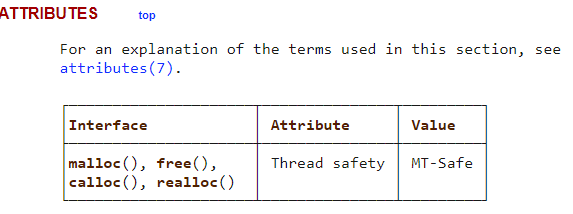 22
Better Concurrent Linked List – Only lock critical section
void List_Insert(list_t *L, int key) {
  node_t *new = malloc(sizeof(node_t));
  if (new == NULL) {
    perror("malloc");
    return; // fail
  }
  new->key = key;
  pthread_mutex_lock(&L->lock);
  new->next = L->head;
  L->head = new;
  pthread_mutex_unlock(&L->lock);
  return; // success
}
Now new node is created locally in parallel
Only actual access to the linked list is serialized
23
Concurrent Queue
Separate head & tail locks
Allows concurrent add & remove
Up to 2 threads can access without waiting
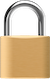 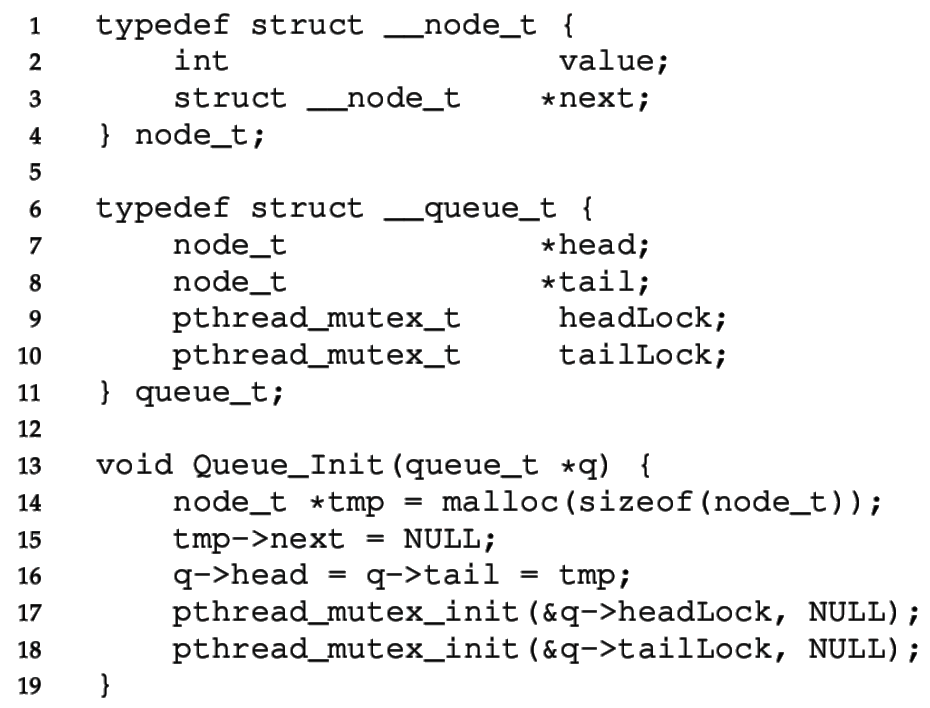 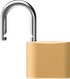 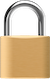 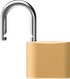 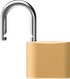 24
Concurrent Queue
“tailLock” controls adding elements
Looks similar to ListInsert
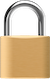 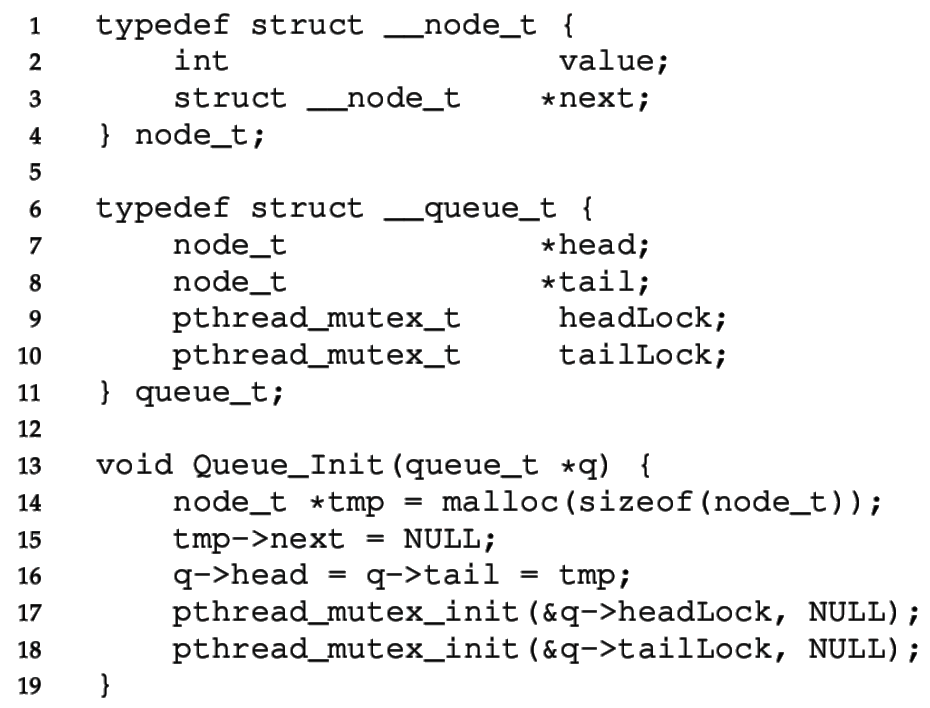 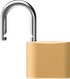 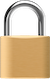 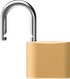 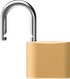 25
Concurrent Queue
Head lock controls removing elements from front
Needs to lock almost entire function
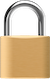 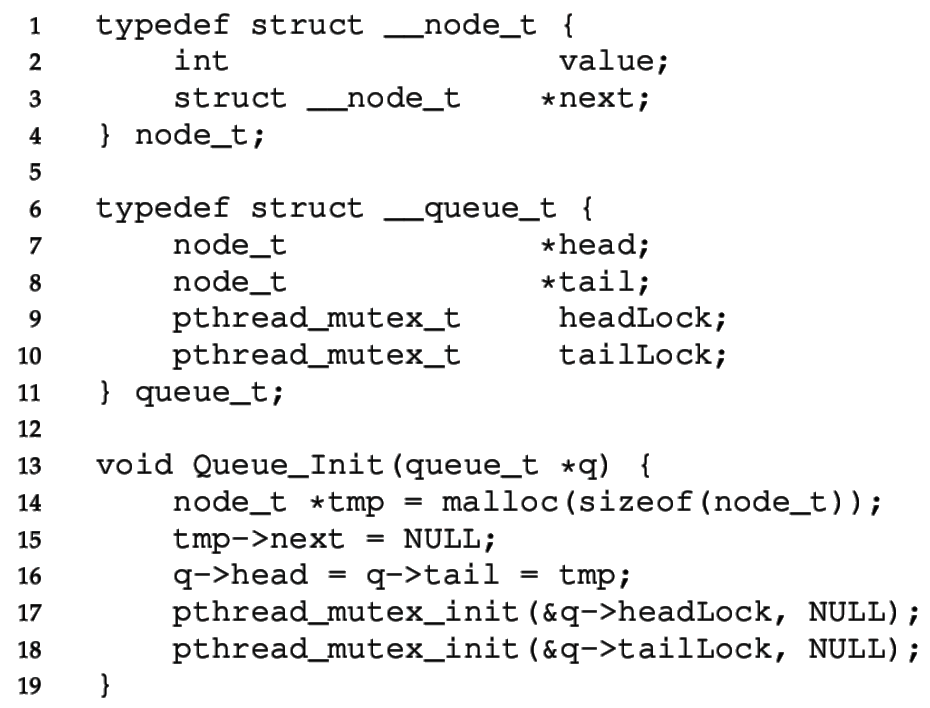 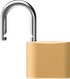 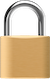 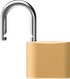 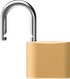 26
Concurrent Hash Table
Each bucket is implemented with a Concurrent List
We don’t have to define any locks!
(Locks are in the lists)
A thread can access a bucket without blocking other threads’ access to other buckets.
Hash tables are ideal for concurrency.
Hash (bucket id) can be calculated without accessing a shared resource.
Distributed hash tables are used for huge NoSQL databases.
27
Outline
Applying Locks

Concurrent Data Structures

Ordering with Condition Variables

Semaphores
28
Requirements for sensible concurrency
Mutual exclusion
Prevents corruption of data manipulated in critical sections
Atomic instructions → Locks → Concurrent data structures

Ordering (B runs after A)
By default, concurrency leads to a lack of control over ordering
We can use mutex’d variables to control ordering, but it’s inefficient:
while(!myTurn) sleep(1);
We would like cooperating threads to be able to signal each other.
Park/unpark and futex could be used solve this problem
But we want a higher-level abstraction
Barriers for all-or-nothing synchronization
Barriers create synchronization points in the program
All threads must reach barrier before any thread continues

pthread_barrier_init(barrier_t)
pthread_barrier_wait(barrier_t)

Use case: neural network processing
Spawn a pool of threads
Each thread handles a portion of the input data
Collect results from all threads at the end of the layer
Distribute results to appropriate threads for next layer
30
Basic Signaling with Condition Variable (condvar)
Queue of waiting threads
Combine with a flag and a mutex to synchronize threads

wait(condvar_t, lock_t)
Lock must be held when wait() is called
Puts the caller to sleep and releases lock (atomically)
When awoken, reacquires lock before returning

signal(condvar_t)
Wake a single waiting thread (if any are waiting)
Do nothing if there are no waiting threads
31
Waiting for a thread to finish
pthread_t p1, p2;// create child threadspthread_create(&p1, NULL, mythread, "A");pthread_create(&p2, NULL, mythread, "B"); 
... 
// join waits for the child threads to finish thr_join(p1, NULL);thr_join(p2, NULL); return 0;
How to implement join?
32
CV for child wait
Must use mutex to protect “done” flag and condvar

Parent calls thr_join()
wait()’s until done==1

Child calls thr_exit()
sets done to 1
calls signal()
unlocks mutex
33
Buggy attempts to wait for a child, no flag
Correct Code
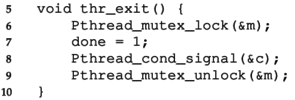 Parent             Child
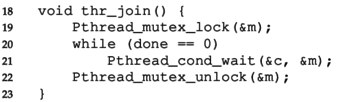 1) Without done variable, the child could run first and signal before     the parent starts waiting for the child.
34
Buggy attempts to wait for a child, no mutex
Correct Code
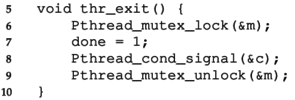 Parent        Child
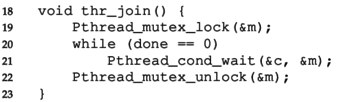 2) Without a lock, the parent could see done==0,    then the child could finish and signal,    then the parent would start waiting (after missing the signal).
35
Spurious (fake) wakeups
Pthreads allows wakeup to return not just when a signaled, but also when a timer expires or for no reason at all!
Spurious wakeups were included in the specification because they may allow some implementations be more efficient.
There is no guarantee that the condition you’ve been waiting for is true when you are awoken
So, we must also use a “predicate loop.” (while, not if)
36
Another Example: Produce/Consumer Problem
We have multiple producers and multiple consumers that communicate with a shared queue (FIFO buffer).
Concurrent queue allows work to happen asynchronously.
Buffer has finite size (does not dynamically expand).
Two operations:
Put, which should block (wait) if the buffer is full.
Get, which should block (wait) if the buffer is empty.
This is more complex than a (linked-list-based) concurrent queue because of the finite size and waiting.
Example: request queue in a multi-threaded web server.
Managing the buffer
A simple implementation of a circular buffer that stores data in a fixed-size array.
fill is the index of the tail
use is the index of the head
count = (fill – use) % MAX

This simple implementation assumes:
Concurrency is managed elsewhere
It will overwrite data if we try to put more than MAX elements.
Managing the concurrency
Always acquire mutex
Must use same mutex in both functions
Use two condvars
Producer waits for an empty if the buffer is full
Consumer signals empty after get
Consumer waits for fill if the buffer is empty
Producer signals fill after put
while loops re-check count condition after breaking out of wait, to handle spurious wakeups.
Broadcast makes more complex conditions possible
Recall that signal wakes one waiting thread (FIFO)
But there are times when threads are not all equivalent
The signal may not be serviceable by any of the threads
For example, consider memory allocation/free requests
An allocation can only be serviced by free of >= size
pthread_cond_broadcast wakes all threads
This approach may be inefficient, but it may be necessary to ensure progress.
Rules of thumb
Shared state determines if condition is true or not 
Check the state in a while loop before waiting on condvar
Use a mutex to protect:
the shared state on which condition is based, and
operations on the condvar
Remember to acquire the mutex before calling cond_signal() and cond_broadcast() 
Use different condvars for different conditions 
Sometimes, cond_broadcast() helps if you can’t find an elegant solution using cond_signal()
Outline
Applying Locks

Concurrent Data Structures

Ordering with Condition Variables

Semaphores
42
Generalizing Synchronization
Condvars have no state or lock, just a waiting queue
The rest is handled by the programmer

Semaphores are a generalization of condvars and locks
Includes internal (locked) state
A little harder to understand and use, but can do everything
43
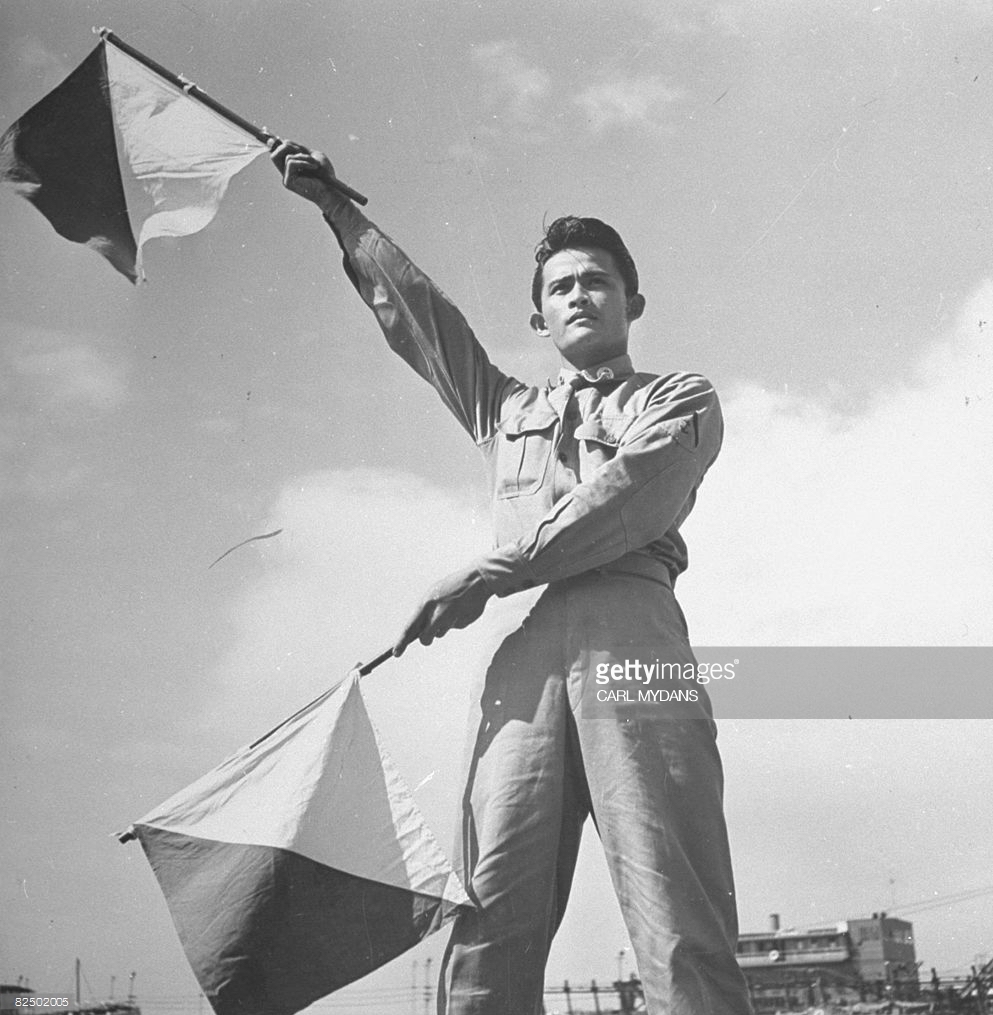 Semaphores (by Edsger Dijkstra, 1965)
Keeps an internal integer value that determineswhat happens to a calling thread

Init(val)
Set the initial internal value
Value cannot otherwise be directly modified

Up/Signal/Post/V() (from Dutch verhogen “increase”)
Increase the value. If there is a waiting thread, wake one.

Down/Wait/Test/P() (from Dutch proberen “to try”)
Decrease the value. Wait if the value is negative.
44
Semaphores vs Condition Variables
Semaphores
Condition Variables
Up/Post: increase value and wake one waiting thread
Down/Wait: decrease value and wait if it’s negative
Signal: wake one waiting thread
Wait: wait
Compared to CVs, Semaphores add an integer value that controls when waiting is necessary
Value counts the quantity of a shared resource currently available
Up makes a resource available, down reserves a resource
Negative value -X means that X threads are waiting for the resource
Check your understanding
How would we build a mutex out of a semaphore?
typdef struct {
  sem_t sem;
} lock_t;
init(lock_t* lock){  }
acquire(lock_t* lock) {  
}
release(lock_t* lock) {  
}
sem_init(sem_t*, int initial)
sem_wait(sem_t*): Decrement, wait until                               value >= 0
sem_post(sem_t*): Increment value then                               wake a single waiter
46
Check your understanding
How would we build a mutex out of a semaphore?
typdef struct {
  sem_t sem;
} lock_t;
init(lock_t* lock){  sem_init(&(lock->sem), 1);}
acquire(lock_t* lock) {  sem_wait(&(lock->sem));
}
release(lock_t* lock) {  sem_post(&(lock->sem));
}
sem_init(sem_t*, int initial)
sem_wait(sem_t*): Decrement, wait until                               value >= 0
sem_post(sem_t*): Increment value then                               wake a single waiter
47
Implementing a lock with a semaphore
Choose an appropriate initial value for the semaphore
To implement a Lock:
Initialize to 1 (access to the critical section is the one shared resource)
Lock → Down: (decreases the value and waits if negative)
Will decrease the value to 0 if it lock is not already taken
Will decrease the value to -1 and wait if the lock is taken (value was 0)
Unlock → Up: (increases the value and wakes one waiting thread)
If value was 0, then no thread was waiting, and no thread is woken
If value was -1, then one thread was waiting, and it is woken
If value was -x, then x threads are waiting, one is woken, value becomes -(x-1).
If value is already 1, Up should not be called. (Unlock before lock?!)
Semaphores reduce effort for numerical conditions
Condition Variable
Semaphore
void thr_exit() {
    sem_post(&s);
}



void thr_join() {
    sem_wait(&s);
}

sem_init(&s, 0, 0);
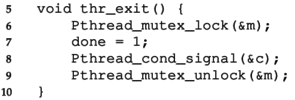 Parent          Child
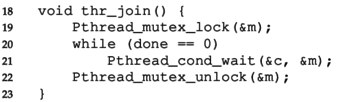 Note: sem_init(sem_t sem, int pshared, int value);

Want parent to wait immediately so initialize to 0
If child thread finishes first, semaphore increments to 1
49
Readers-Writers Problem
Some resources don’t need strict mutual exclusion, especially if they have many read-only accesses.  (eg., a linked list)
Any number of readers can be active simultaneously, but 
Writes must be mutually exclusive, and cannot happen during read
API:
acquire_read_lock(), release_read_lock()
acquire_write_lock(), release_write_lock()
Reader-writer Lock
“lock” semaphore used as a mutex
Reader-writer Lock
“writelock” must be held during read to block writes or during write to block reads.

During reads
Number of active readers is counted.
First/last reader handles acquiring/releasing writelock.
Sensible Concurrency
Mutual Exclusion
Locks (mutexes)
Built with atomic instructions

Ordering
Barriers
Condition Variables
Semaphores
53
Outline
Applying Locks

Concurrent Data Structures

Ordering with Condition Variables

Semaphores
54